Осенние деревья
Составила: Хованскова Екатерина Владимировна
Воспитатель МКОУС/к/ Детский дом №2
Г. Ленинск-Кузнецкий
З. Федоровская
Осень на опушке
Краски разводила, 
По листве тихонько
Кистью проводила.
Пожелтел орешник,
И разделись клены,
В пурпуре осинки,
Только клен зеленый.
Утешает осень:
Не жалейте лета:
Посмотрите – роща
Золотом одета
Психогимнастика
Листочки разноцветные
Летят, летят, летят, 
Кружатся, тихо падают
Под ноги ребят.
Ветер набежит и вновь 
Ввысь поднимет их,
 Но вернуться к веточкам
Невозможно им.
И. ЛевитанОсень золотая
И. ШишкинБерезовая роща
В. ПоленовОсень золотая
Деревья осенью
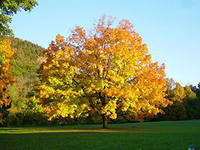 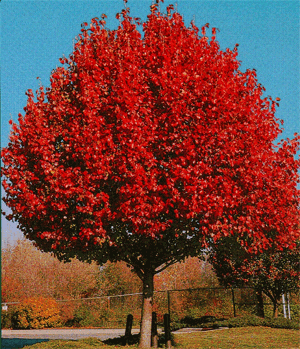 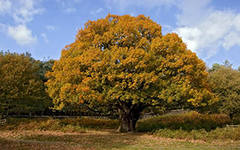 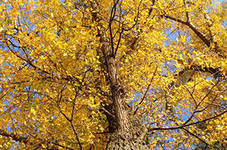 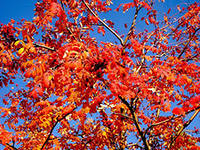 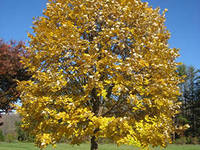 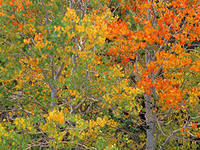 Пальчиковая гимнастика
Друг веселый, мячик мой!
Всюду, всюду ты со мной!
Раз. Два, три, четыре, пять
Хорошо с тобой играть!
Этапы изображения деревьев
Первый этап
Первый этап. Основой дерева является его ствол. Поэтому рисование дерева нужно на­чинать со ствола. Сверху ствол тоньше, а внизу толще. Если мы рисуем кисточкой, то верх ствола нужно рисовать её кончиком, а низ — нажимая всей кистью.
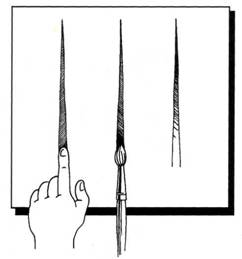 Второй этап
Второй этап — это изображение крупных, главных веток. Они рисуются так же, как ствол: вверху тоненькие, а ближе к стволу — потолще. И направлены вверх тонким концом. При этом помним, что ветки на стволе находятся на разном расстоянии.
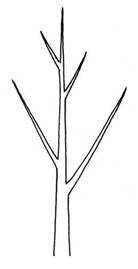 Третий этап
Третий этап — рисование мелких веток, то есть кроны дерева. Затем рисуем мелкие ве­точки, которые отходят от больших. Их очень много. Мелкие ветки рисуются одинаковой толщины — они тоненькие, но тоже тянутся вверх — к солнцу.
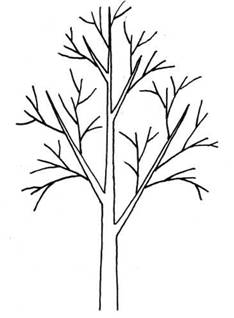 И. Бунин
Лес точно терем расписной,
Лиловый, золотой, багряный, 
Веселой, пестрою стеной
Стоит над светлою поляной.
Занятие окончено
СПАСИБО ЗА ВНИМАНИЕ